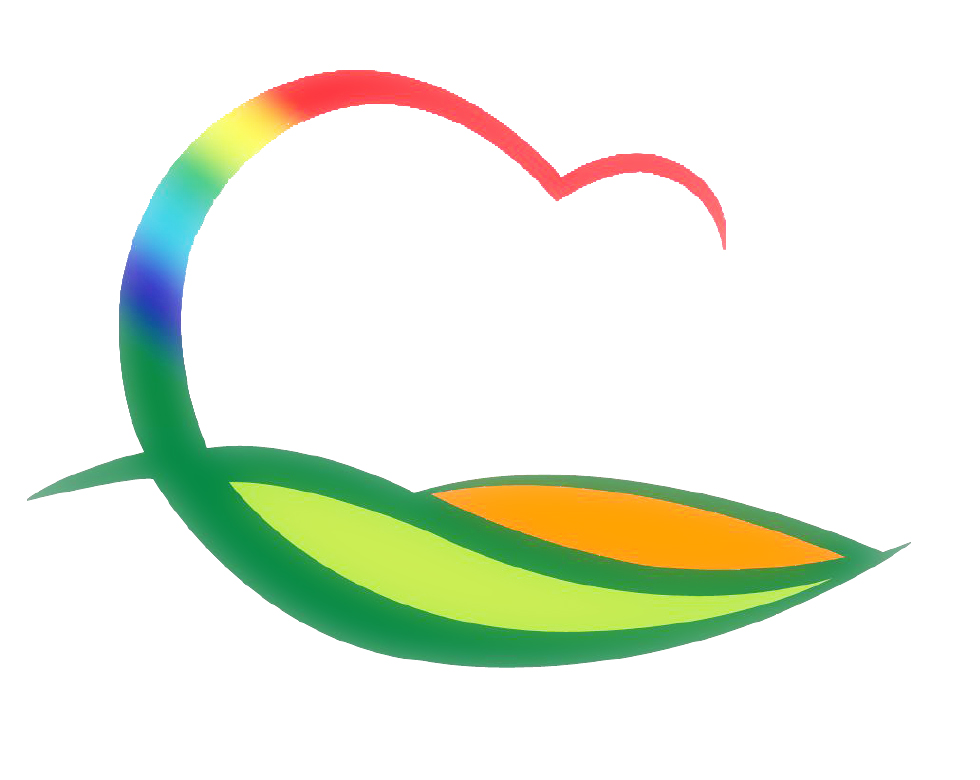 상 수 도 사 업 소
[Speaker Notes: 먼저, 지금의 옥천입니다.]
3-1. 낙후지역 먹는 물 수질개선사업 추진
학산면 아암리(철동) 외 1개 마을 / 307백만원
관로개량(L=2.4km) / 공사착공
3-2. 지방상수도 확장사업 추진
황간면 우매리 일원(백화교~반야사 입구) / 291백만원
급수관로(L=2.2km) / 공사착공
3-3. 2020년 내진성능 상세평가 용역
영동 및 궁촌 정수장 / 400백만원
내진성능상세평가 1식 / 집행